NOME DA ECO-ESCOLA- concelho
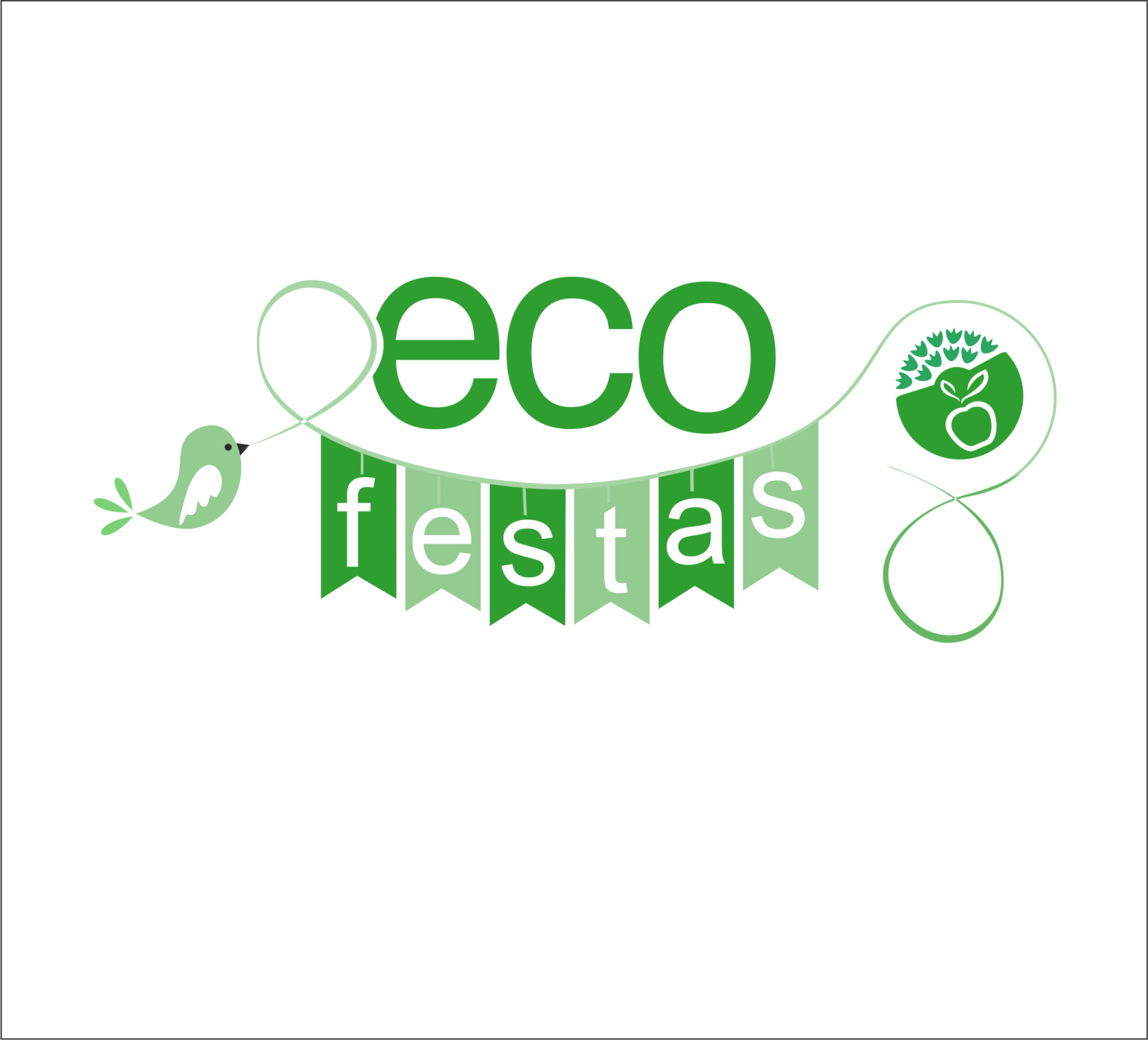 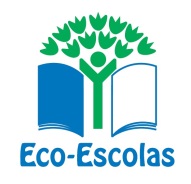 Prof. Coordenador(a)
2018/2019
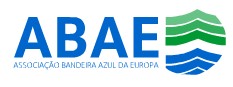 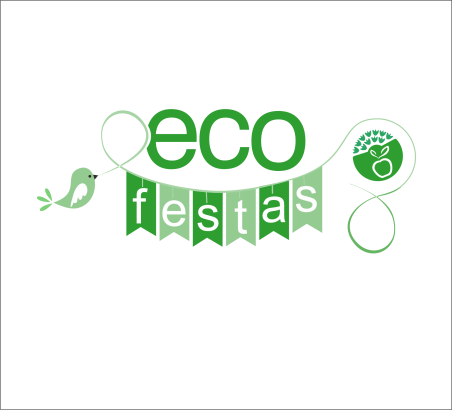 Descrição da Festa
Foto da organização
Data de realização:
Duração (nº de horas):
Objetivo:
Foto dos intervenientes
Quem participou na organização:
A quem se dirigiu a festa :
Nº aproximado de pessoas presentes:
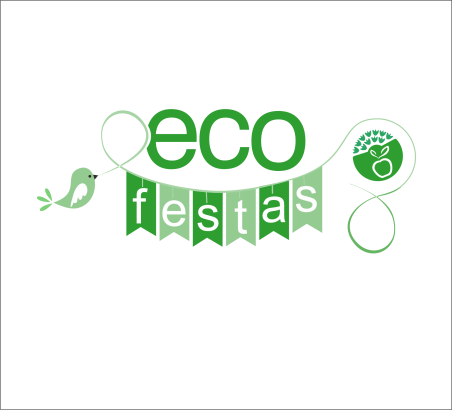 Descrição da Festa
Local da festa:
imagens
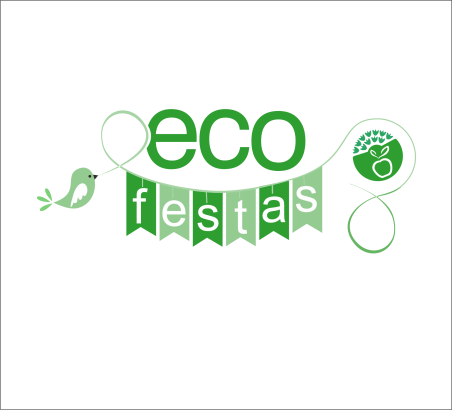 Convites
Formato (papel, digital, outro):
Descreva os convites (quem os fez; material utilizado; como foram entregues/enviados):
imagens
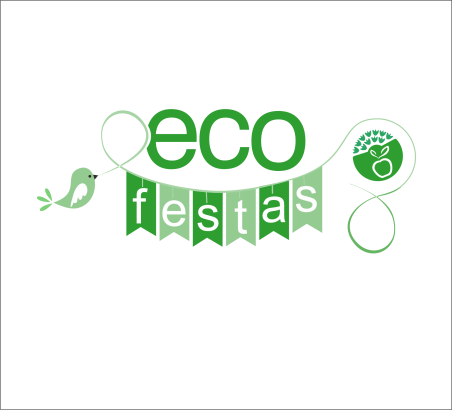 Decoração, Objetos e Utensílios
Existiu um tema para a festa? Refira a ideia / tema que inspiram a decoração da festa
Utensílios usados na festa:
imagens
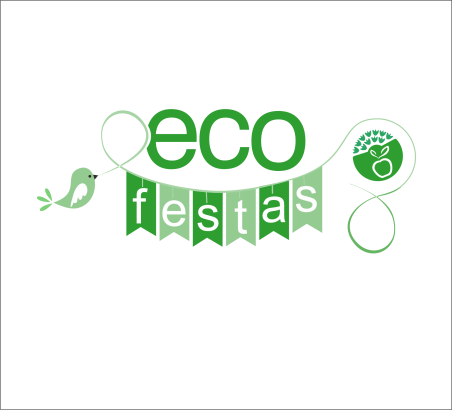 Decoração, Objetos e Utensílios
Decoração da festa:
imagens
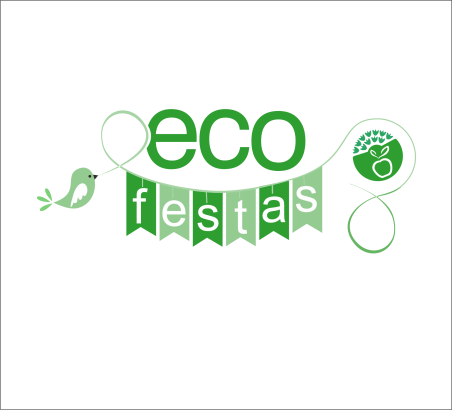 Decoração, Objetos e Utensílios
Gestão de resíduosRecipientes disponíveis no local da festa:
imagens
Descreva as medidas tomadas relativamente à gestão e encaminhamento de resíduos após a festa:
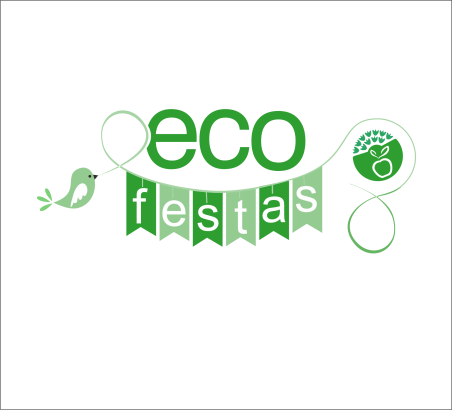 Decoração, Objetos e Utensílios
Higiene e Segurança:
imagens
Outras observações sobre higiene e segurança:
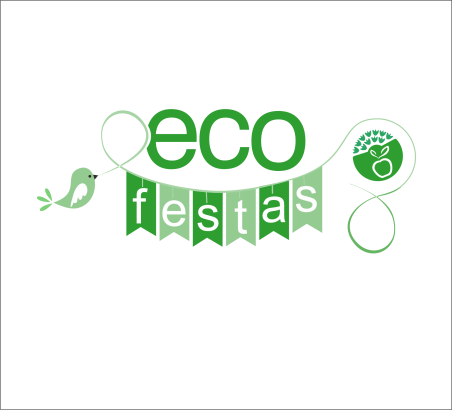 Alimentação e Bebidas
Preparação e origem dos alimentos disponibilizados na festa:
imagens
Outras observações sobre a preparação e origem dos alimentos:
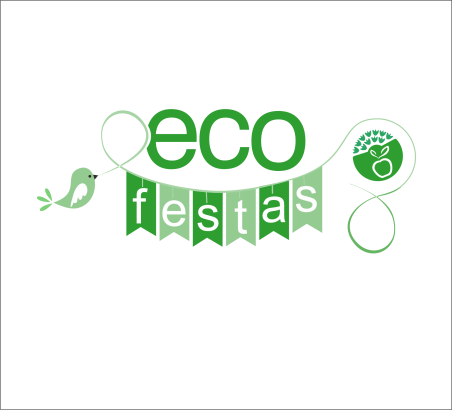 Alimentação e Bebidas
Exemplos de alimentos disponibilizados na festa:
imagens
Outras observações sobre o tipo de alimentos:
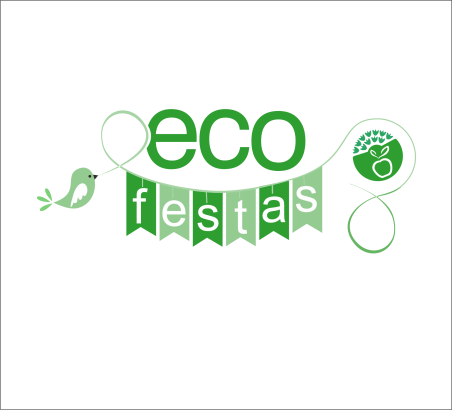 Alimentação e Bebidas
Exemplos de bebidas disponibilizadas na festa:
imagens
Outras observações sobre as bebidas disponíveis:
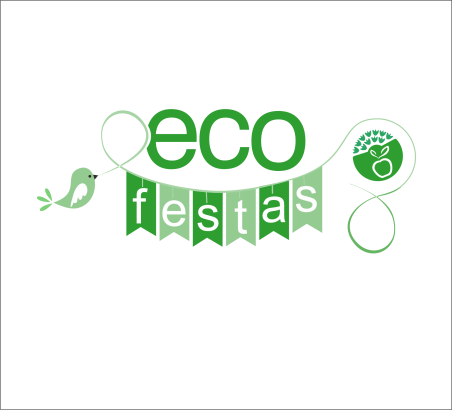 Energia
Iluminação, música e som:
imagens
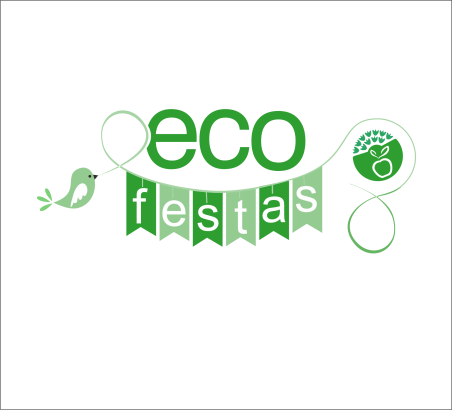 Conteúdos da Festa
Atividades de animação:
As crianças/jovens fizeram parte da programação da festa? Como?
O Ambiente e a Sustentabilidade fizeram parte dos conteúdos da festa? Como?
imagens
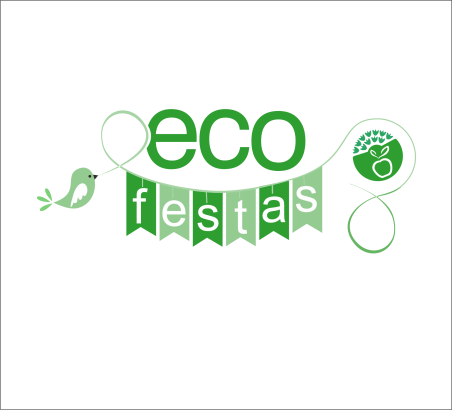 Outras evidências
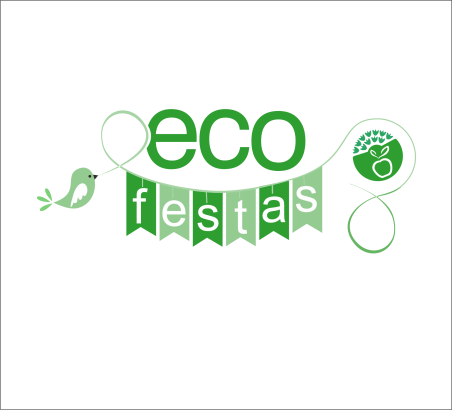 Outras evidências
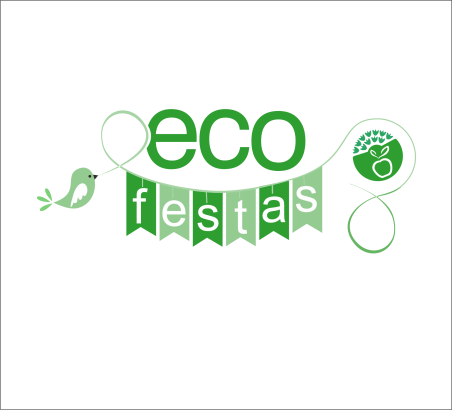 Outras evidências